Unit 7   Work  for  Peace
单元基础知识过关
WWW.PPT818.COM
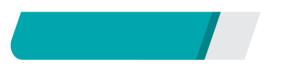 基础知识清单
单元基础知识过关
重点单词
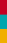 1．击败；胜过(v.)____________→(过去式)____________
       →(过去分词) ____________
2．修理；修补(v.)____________
3．检查；检验(v.)____________
4．(使)分开，分离(v.)____________
5．提供；供给(v.)____________
beat
beat
beaten
repair
check
separate
provide
单元基础知识过关
6．锁上；被锁上(v.)____________
7．使满意；使满足(v.)____________
8．胜利(n.)____________
9．服务(n.)____________
10．信息 (n.)____________
11．协议；同意(n.)____________
lock
satisfy
victory
service
message
agreement
单元基础知识过关
12．会长；总统(n.)____________
13．绅士；君子(n.)____________
14．秘书；干事(n.)____________
15．形势；状况(n.)____________
16．沉默；无声(n.)____________
17．蛇(n.)____________
18．沉默的；寂静的(adj.)____________
president
gentleman
secretary
situation
silence
snake
silent
单元基础知识过关
重点短语
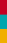 1.   处理__________________ 
2．顺便说(问)一下__________________ 
3．发生故障 __________________ 
4．不在服务区；有故障 __________________ 
5．为某人提供某物___________________________________ 
6．把……作为…… __________________ 
7.   从那以后__________________
deal with
by the way
break down
be out of service
provide sth. for  sb./provide sb. with sth.
take…as…
since then
单元基础知识过关
8．多亏……；由于……__________________ 
9．代替；而不是__________________ 
10．对……取得一致意见 __________________ 
11．沉默地；安静地__________________ 
12．开会__________________ 
13．毕竟；终究；还是__________________ 
14．移到 __________________
thanks to
instead of
agree on
in silence
hold a meeting
after all
move to
单元基础知识过关
15．准备好做某事__________________ 
16．为……而争吵/争斗__________________ 
17．而不是；(宁可……)也不愿……__________________  
18.  prepare for __________________ 
19．be adapted from __________________ 
20．suffer through__________________ 
21．get into __________________ 
22．have a fight with… __________________
be ready to do sth.
fight over
rather than
为……做准备
从/由……改编
熬过；挨过
陷入
和……打架
单元基础知识过关
重点句型
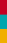 1．我的电脑前天坏了，(现在)还在修理。
              My computer ________ ________ the day before  yesterday and it's still being repaired.
broke         down
单元基础知识过关
2．在十二月份，我们决定为一个组织筹款，这个组织为我们城市里的穷人提供食物。
            In December, we decided to ________ ________ for an 
            organization that ________ ________ ________ poor people in our city.
       3．我们和老师以及其他人分享我们的思想、兴趣和忧虑。
             We ________our ideas, interests and concerns ________  teachers and others.
raise      money
provides        food          for
with
share
单元基础知识过关
4 ．希望他们于1945年构思出的阻止战争的伟大思想将永远持 续下去。
              Let's hope that the great idea they had in 1945 ________ ________ ________ will last forever.
       5．我很高兴你们同意来我家。
              I'm glad you________ ________ come to my house.
       6．我很高兴你们能在某事上达成一致意见。
             I'm glad you can ________ ________ something.
to
prevent           war
agreed            to
agree             on
单元基础知识过关
7．现在你们两个想永远保持沉默吗？
              Now, do you two want to________ ________ forever?
       8．我没打算做那件事(用篮球打你)。
             I didn't________ ________ do it.
       9．你曾经和好朋友打过架吗？
             Did you ever ________ ________ ________ ________ a good friend?
keep          silent
mean         to
have           a               fight        with
单元基础知识过关
10．我们不应该为了点儿小事就争吵。
                We should not ________ ________ such a small matter.
         11．我们大家都希望和平而非战争。
                 We all want peace ________ ________ fighting.
         12．多亏了詹妮，现在一切都好了。
                 ________ ________ Jenny, everything is OK now.
fight              over
rather           than
Thanks         to
单元基础知识过关
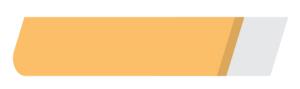 基础知识迁移
单词回顾
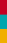 根据句意及首字母或汉语提示完成句子
1．Please contact my ____________ (秘书) to make an 
      appointment.
2．She ________(锁上) her passport and money in the safe.
3．Here is an important ________(信息) for you from your 
      sister.
secretary
locked
message
单元基础知识过关
provide
4．Parents often ________(提供) their children with some 
       good advice.
5．Parents always try their best to___________(满足) their 
       children's needs.
satisfy
单元基础知识过关
situation
6．They were in a poor ________(状况) when they were in the 
       village.
7．We b________ the strongest team in the football match 
       yesterday.
8．I'll have my watch r________. It doesn't work.
9．I don't think you should keep s________. You should tell 
      them your opinion.
10．The two sides failed to reach an a________．
eat
epaired
ilent
greement
单元基础知识过关
短语运用
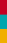 根据汉语意思完成句子
1．这台电脑经常出故障。
      The computer often ________ ________．
2．我认为他们不应该为了这点事就发生争吵。
      I don't think they should _______ ______ such a small thing.
breaks      down
fight      over
单元基础知识过关
3．我们两个都不想去公园，因为我们必须完成如此多的作业。
      _______ ________ us wants to go to the park because we 
      have to finish so much homework.
4．除了特殊原因，学生们在校不应该带手机。
       Students shouldn't have mobile phones at school ________ 
      ________ some special reasons.
Neither        of
except
for
单元基础知识过关
5．“我不会乱扔垃圾的。”“我也不。”
      —I won't throw the litter about.
      —________ ________．
6．毕竟，我们曾经是朋友。
       ________ ________， we were friends.
7．父亲对我做的事情很满意。
       My father ________ ________ ________ what I have done.
Me         neither
After           all
is            satisfied       with
单元基础知识过关
8．当警察问及这件事时，吉姆保持沉默。
      Jim was ________ ________ when the policeman asked him about the case.
9．多亏了你的帮助我们才能按时完成这项任务。
       ________ _______ your help, we can finish the task on time.
10．与其说他是一个海员，不如说他是一名探险者。
         He is an explorer ________ ________ a sailor.
in             silence
Thanks         to
rather          than
单元基础知识过关
句型突破
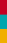 Ⅰ.连词成句
1．try, understand, to, friends, each, good, other
      _______________________________.
2．president, council, is, student, who, of, the
_____________________________________________________?
3．messages, he, checked, his, day, before, the, yesterday
______________________________________________________.
Good friends try to understand each other
Who is president of the student council
He checked his messages the day before yesterday
单元基础知识过关
4．agreed, Jenny, house, to, come, to, my
      ________________________________________________.
5．talk, solved, had, they, a, problems, their, good, and
      ________________________________________________.
Jenny agreed to come to my house
They had a good talk and solved their problems
单元基础知识过关
(　　)1.I'm sure she will agree ________ you.
               A． to         B． about            C． with           D． For

(　　)2.The government has the duty to _______food ______ people.
              A． provided; to                    B． provide; for
              C． provide; with                  D． providing; to
C
【解析】agree with 意为“同意某人的意见”。
B
单元基础知识过关
(　　)3.We should ________a meeting this afternoon.
               A．wish           B．hold            C．make          D．get
(　　)4.After a long time of discussion, _______， we made a 
              plan.
              A．in the end                             B．to the end
              C．at the end of                        D．by the end of
B
A
单元基础知识过关
B
(　　)5.—Write down your uncle's e­mail address, ______ you'll forget it.
              —All right, Mum.
              A．and             B．or             
              C．but              D．so
单元基础知识过关
(　　)6.“right” and “write” sound the same，________ they do not mean the same thing. 
          A．but             B．if                C．so             D．or
A
【解析】考查连词的用法。句意：right 和write 发音相同，但是意思不同。前后句为转折关系，故选A。